Algeria
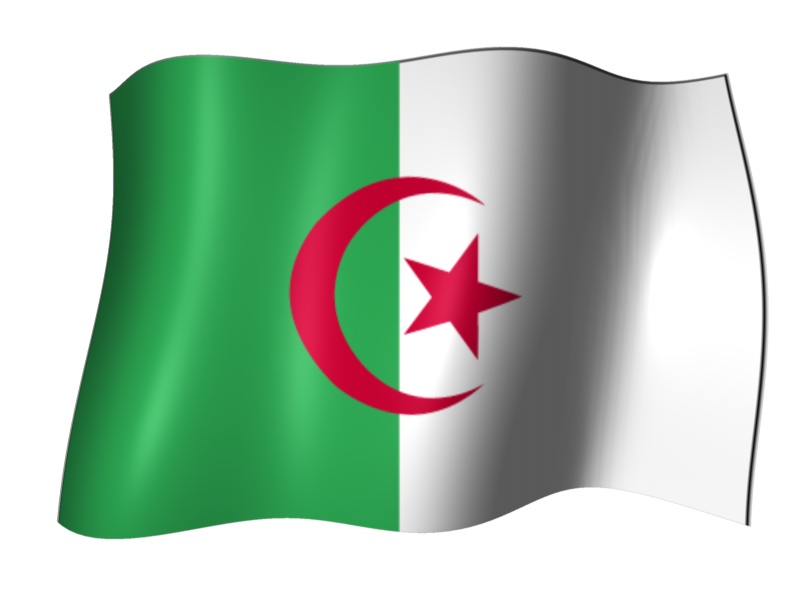 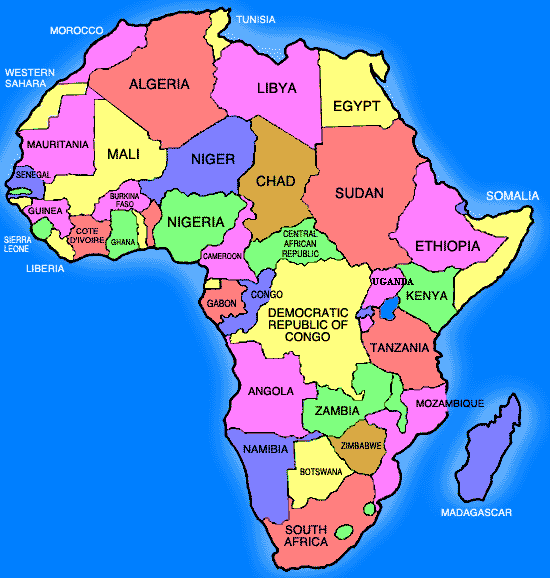 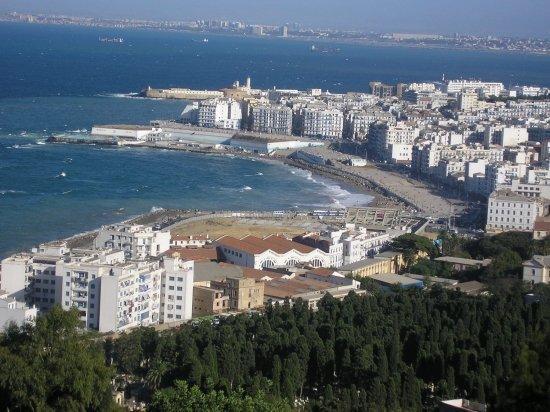 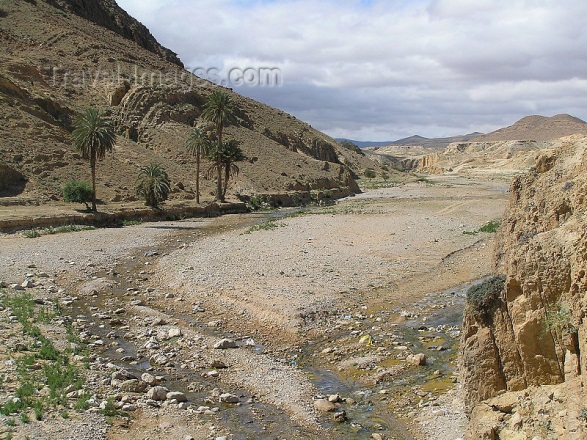 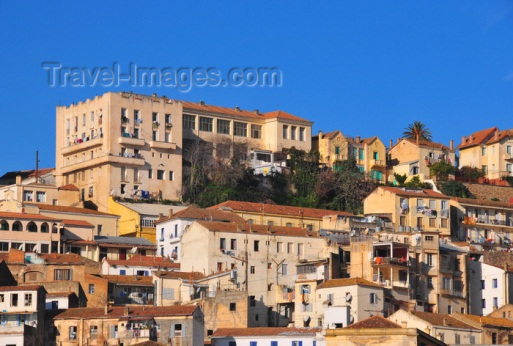 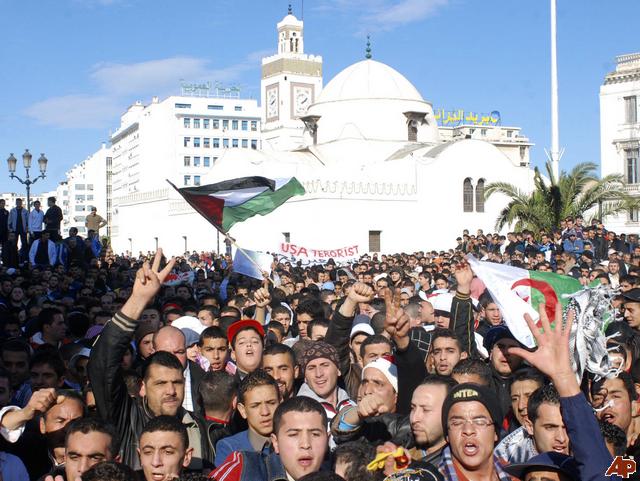 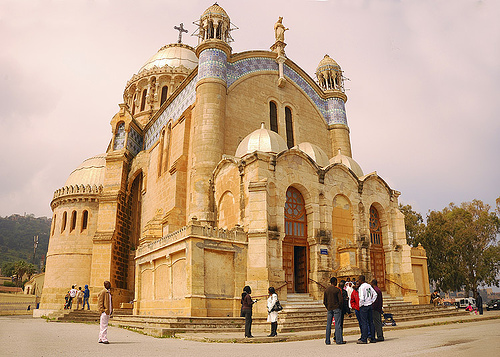 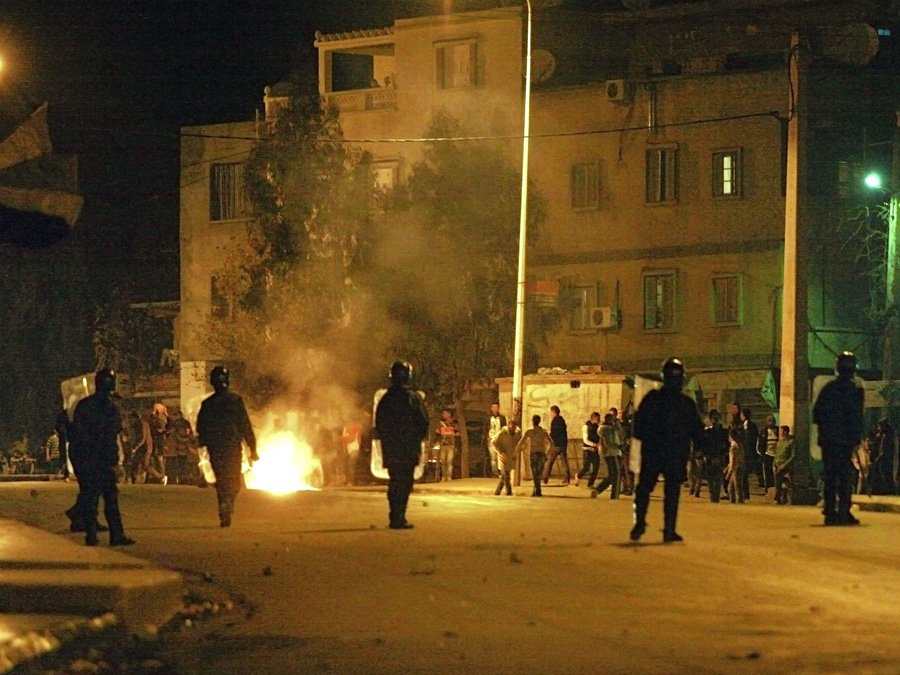 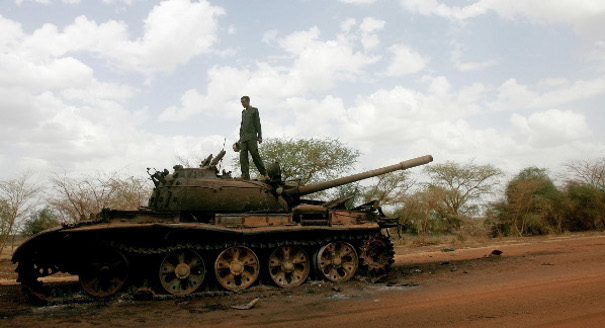 Abdelaziz Bouteflika
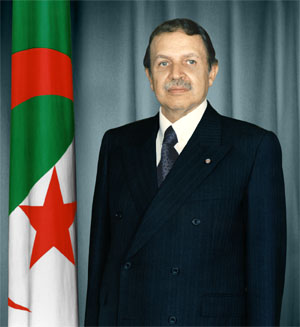